どちらがこんでいるでしょう
４㎡
1㎡
Ａ
Ｂ
広さ
と人数が
わかればいい
どちらがこんでいるでしょう
→４㎡
４㎡
Ｂ
1㎡
Ａ
同じ面積にして考えると
くらべられる
これは4㎡あたりでくらべている
どちらがこんでいるでしょう
1㎡
Ｂ
Ａ
４㎡
→1㎡
同じ面積にして考えると
くらべられる
これは1㎡あたりでくらべている
こみぐあいは
広さと人数がわかれば
くらべられる
Ｂ
Ｃ
Ｄ
Ａ
たたみ6枚
たたみ6枚
たたみ8枚
たたみ10枚
２人
3人
4人
4人
①　ＡとＢはどちらがこんでいるかな？
へやの広さが同じだから
Ｂ
人数の多い　　のほうがこんでいる
Ａ
Ｂ
たたみ6枚
たたみ6枚
①　ＡとＢはどちらが
　　こんでいるかな？
へやの広さが同じだから
人数の多いほうがこんでいる
２人
3人
言いかえて
Ａは，
たたみ６まいあたり
2人
Ｂは，
たたみ６まいあたり
3人
だから，Ｂのほうがこんでいる
Ｂ
Ｃ
Ｄ
Ａ
たたみ6枚
たたみ6枚
たたみ8枚
たたみ10枚
２人
3人
4人
4人
②　ＣとＤはどちらがこんでいるかな？
人数が同じだから
Ｃ
へやのせまい　　のほうがこんでいる
Ｃ
Ｄ
②ＣとＤはどちらが
こんでいるかな？
たたみ8枚
たたみ10枚
人数が同じだから
へやのせまいほうが
こんでいる
4人
4人
言いかえて
Ｃは，
４にんあたり
たたみ8まい
Ｄは，
４にんあたり
たたみ10まい
だから，Ｃのほうがこんでいる
どの部屋がこんでいるのかな。
Ｂ
Ｃ
Ｄ
Ａ
たたみ6枚
たたみ6枚
たたみ8枚
たたみ10枚
２人
3人
4人
4人
へやの広さが同じとき・・くらべられる
へやの人数が同じとき・・くらべられる
Ｂ
Ｃ
Ｄ
Ａ
たたみ6枚
たたみ6枚
たたみ8枚
たたみ10枚
２人
3人
4人
4人
へやの広さも人数もちがう
ＢとＣはくらべられるの？
ＢとＣはくらべられない
ＢとＣはくらべられる
どの部屋がこんでいるのかな。
Ｂ
Ｃ
Ｄ
Ａ
たたみ6枚
たたみ6枚
たたみ8枚
たたみ10枚
２人
3人
4人
4人
ＢとＣは，どうやればくらべられるの
ＢとＣは　1人あたりのたたみのまい数で
くらべよう。
Ｂ
Ｃ
Ｄ
Ａ
たたみ6枚
たたみ6枚
たたみ8枚
たたみ10枚
２人
3人
4人
4人
ＢとＣは1人あたりのたたみのまい数でくらべよう
６
÷
2
１人あたりたたみ　　枚
Ｂ
2
３
＝
１人あたりたたみ　　枚
2
８
÷
4
2
＝
Ｃ
Ｂ
Ｃ
Ｄ
Ａ
たたみ6枚
たたみ6枚
たたみ8枚
たたみ10枚
２人
3人
4人
4人
①　ＡとＢはどちらがこんでいるかな？
６
÷
2
3
１人あたりたたみ　　枚
Ａ
３
＝
１人あたりたたみ　　枚
2
６
÷
3
2
＝
Ｂ
Ｂ
Ｃ
Ｄ
Ａ
たたみ6枚
たたみ6枚
たたみ8枚
たたみ10枚
２人
3人
4人
4人
④　ＡとＤはどちらがこんでいるかな？
６
÷
3
１人あたりたたみ　　枚
Ａ
3
2
＝
１人あたりたたみ　　枚
2.5
10
÷
4
2.5
＝
Ｄ
単位量あたりのねだん
コンビニＳ　あんまん2個で120円
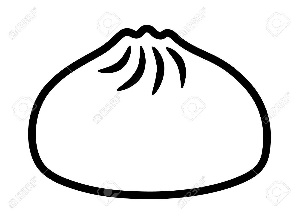 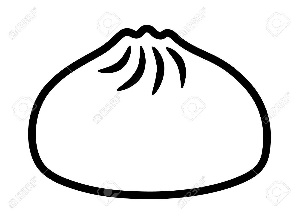 どっちが安い
コンビニＹ　あんまん3個で150円
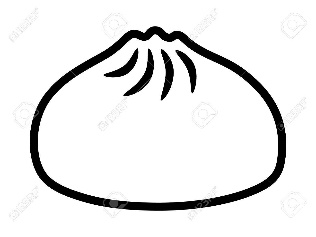 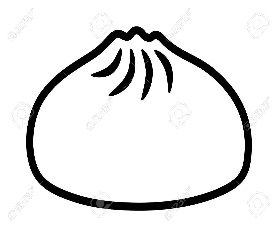 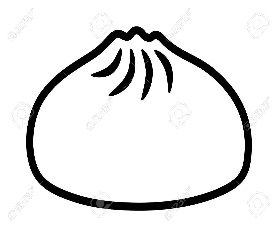 あんまん1個あたりのねだんでくらべよう
÷
2
60
120
１個あたり　　　　円
60
Ｓ
＝
50
Ｙ
１個あたり　　　　円
150
÷
3
50
＝
「たたみ１まいあたりの人数」や「あんまん1個あたりのねだん」などを，
　　単位量あたりの大きさ
　　　　　　　　といいます。
　生活の中で，単位量あたりの大きさを調べて
くらべることがよくあります。
Ａの自動車とＢの自動車の性能をくらべる
Ａ　ガソリン4Ｌで480km走る車
Ｂ　ガソリン5Ｌで600km走る車
Ａ　ガソリン1Ｌで120km走る車
Ｂ　ガソリン1Ｌで120km走る車
マックスバリューやマルアイやハローズの
肉のねだんなどの食料品の値段をくらべる
Ａ　425ｇ980円のお肉
Ｂ　324ｇ840円のお肉
Ｃ　100ｇ524円のお肉
Ｄ　100ｇ683円のお肉
単位量あたりのねだん
Ａ店は，ノート2さつで180円で売っています。
Ｂ店は，ノート５さつで400円で売っています。
１さつあたりのねだんは，
どちらがどれだけ安いですか。
÷
2
90
180
１さつあたり　　　　円
90
Ａ
＝
80
Ｂ
１さつあたり　　　　円
400
÷
5
80
＝
Ｂ店のほうが，１さつあたり１０円安い
単位量あたりのねだん
Ａ店は，ノート10さつで1200円で売っています。
Ｂ店は，ノート８さつで1000円で売っています。
１さつあたりのねだんは，
どちらがどれだけ安いですか。
÷
10
120
1200
１さつあたり　　　　円
120
Ａ
＝
125
Ｂ
１さつあたり　　　　円
1000
÷
8
125
＝
Ａ店のほうが，１さつあたり5円安い
「１まいあたりのねだん」でくらべましょう。
２つの店で写真をプリントしました。
Ａ店では2まいプリントして80円かかり，
Ｂ店では5まいで150円かかりました。
2まいで80円
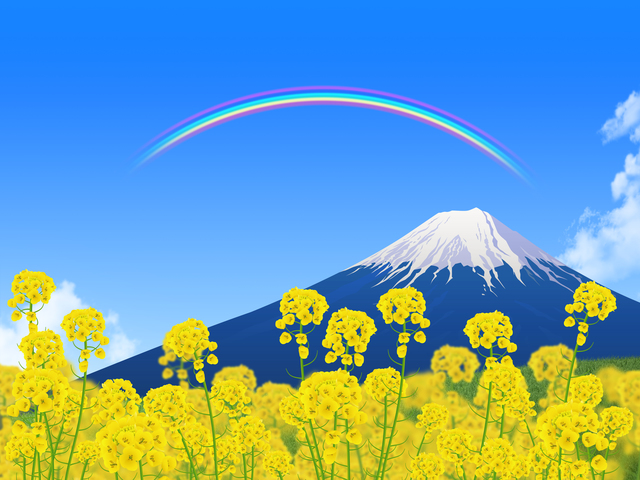 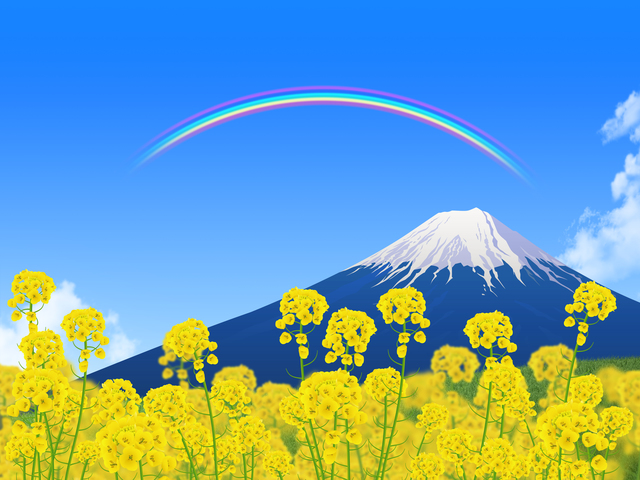 Ａの店
5まいで150円
Ｂの店
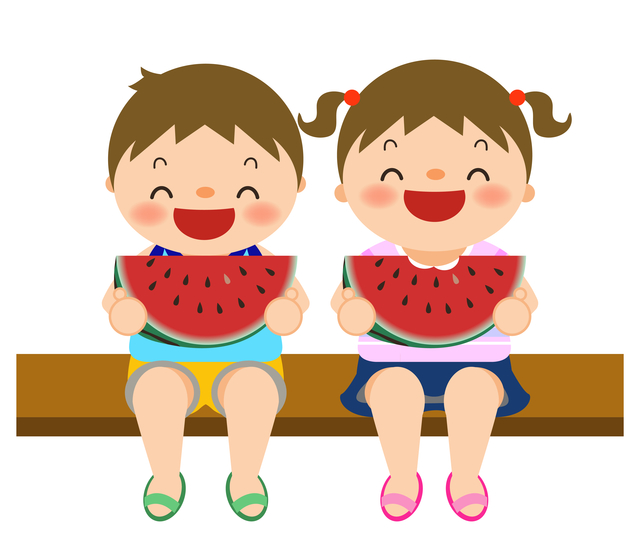 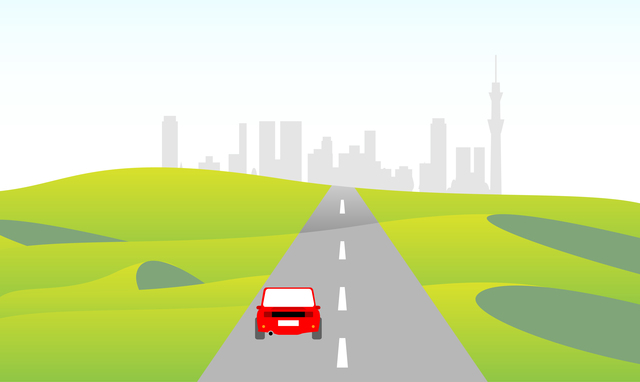 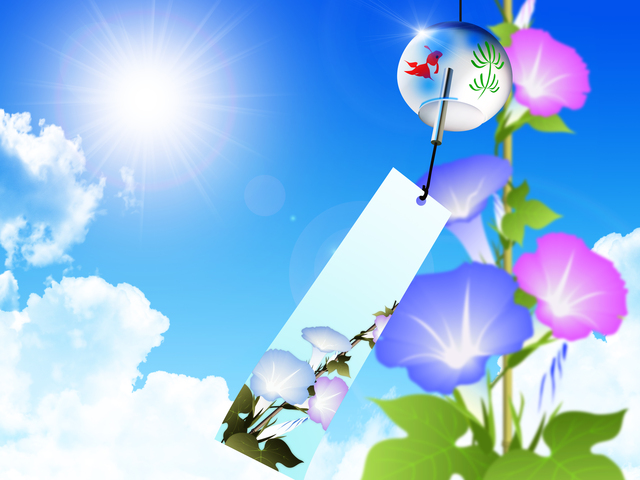 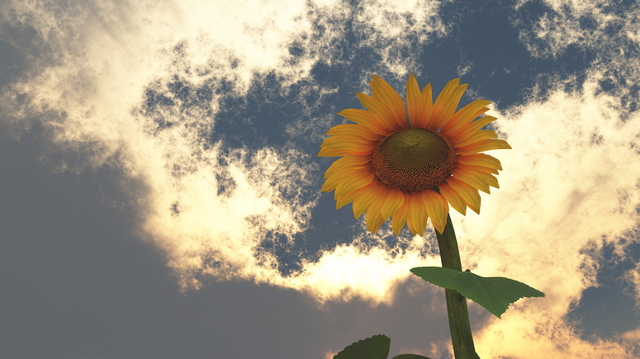 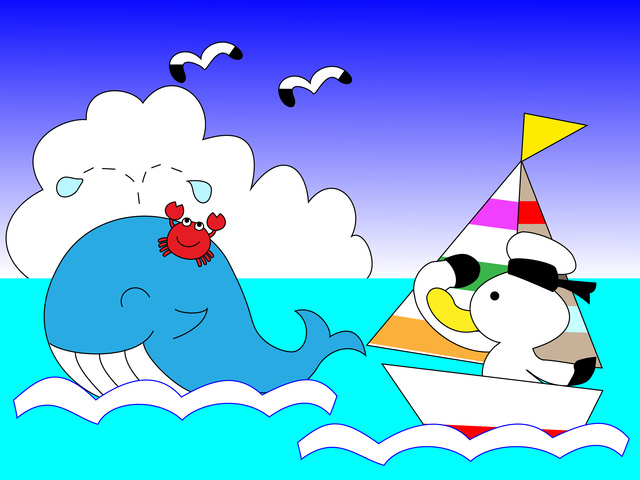 どちらのお店のほうが安いといえますか。
「１まいあたりのねだん」でくらべましょう。
２つの店で写真をプリントしました。
Ａ店では2まいプリントして80円かかり，
Ｂ店では5まいで150円かかりました。
どちらのお店のほうが安いといえますか。
÷
2
40
80
１まいあたり　　　 円
40
Ａ
＝
30
Ｂ
１まいあたり　　　 円
150
÷
5
30
＝
Ｂ店のほうが，安い
「１まいあたりのねだん」でくらべましょう。
２つの店で写真をプリントしました。
Ａ店では25まいプリントして750円かかり，
Ｂ店では40まいで1400円かかりました。
25まいで750円
Ａ
…
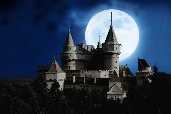 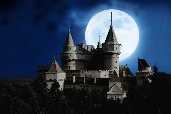 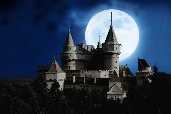 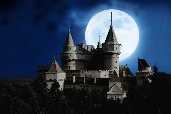 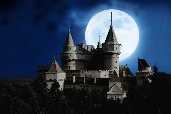 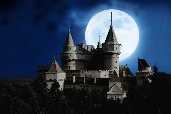 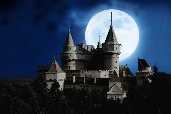 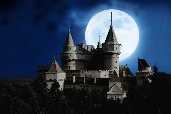 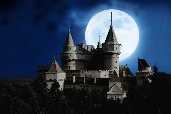 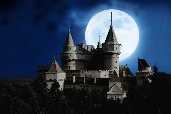 40まいで1400円
Ｂ
…
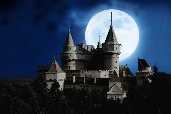 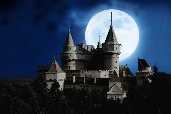 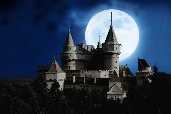 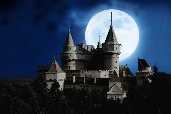 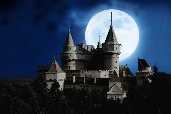 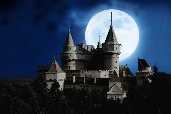 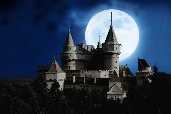 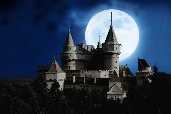 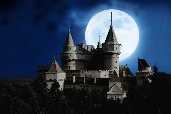 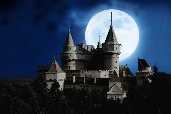 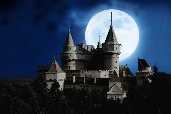 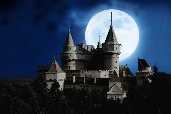 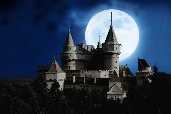 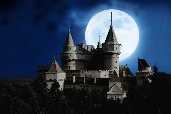 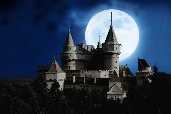 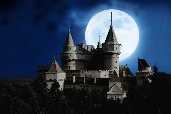 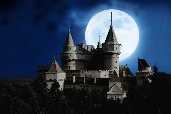 どちらのお店のほうが安いといえますか。
「１まいあたりのねだん」でくらべましょう。
２つの店で写真をプリントしました。
Ａ店では25まいプリントして750円かかり，
Ｂ店では40まいで1400円かかりました。
どちらのお店のほうが安いといえますか。
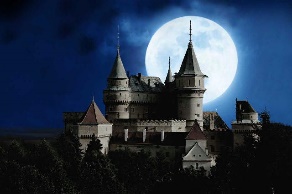 ÷
25
30
750
１まいあたり　　　 円
30
Ａ
＝
35
Ｂ
１まいあたり　　　 円
1400
÷
40
35
＝
Ａ店のほうが，安い
Ｐ161　5
みのるさん家では，50㎡の畑から，
じゃがいもが63kgとれました。
　ゆたかさんの家では，80㎡の畑から，
108㎏とれました。
　１㎡あたりにとれるじゃがいもの量は，どちらがどれだけ多いですか。
みのるさん
式
63÷50＝
1.26
1㎡あたり1.26㎏
ゆたかさん
108÷80＝
1.35
1㎡あたり1.35㎏
どの部屋がこんでいるかな
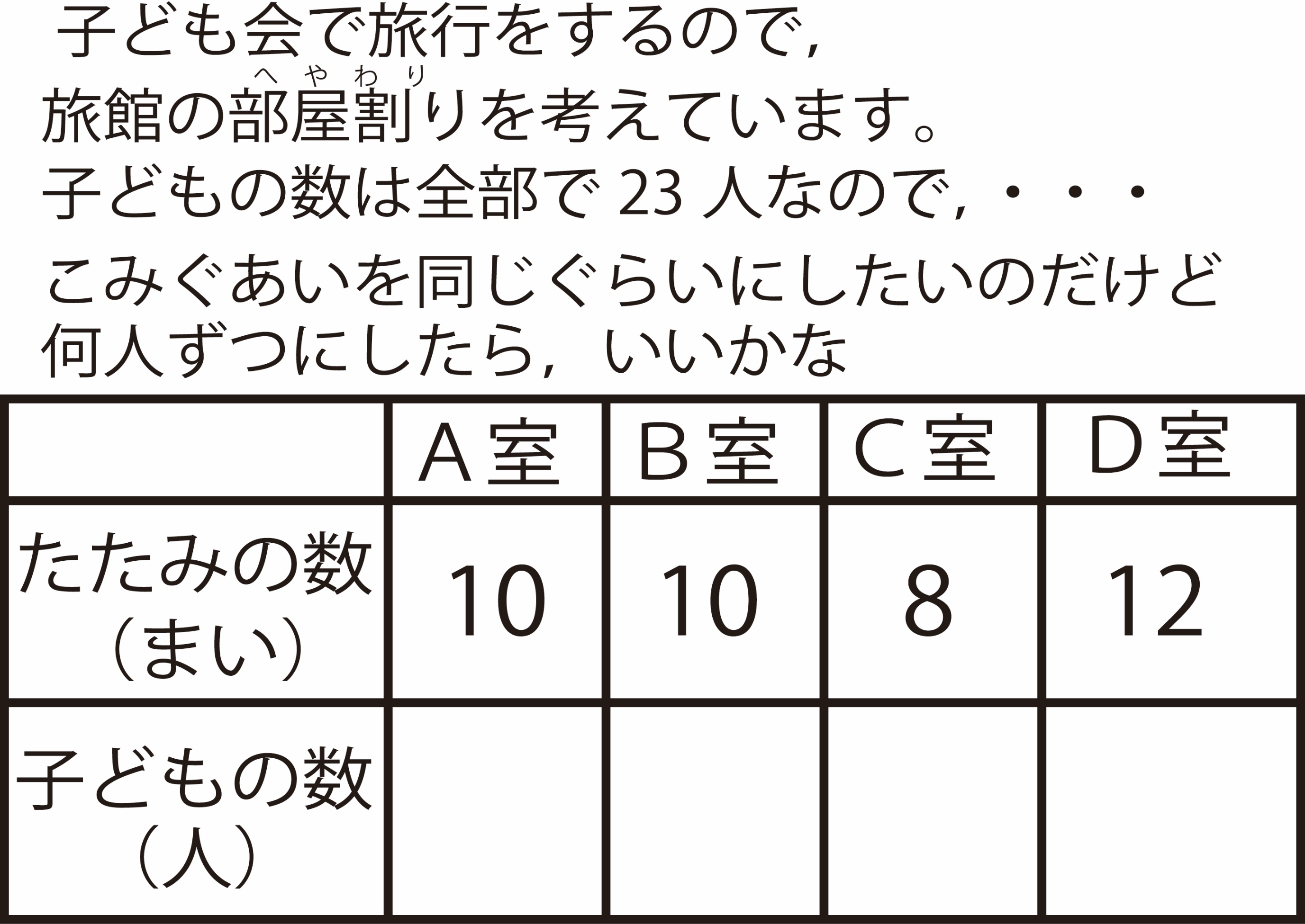 ５
5
6
７